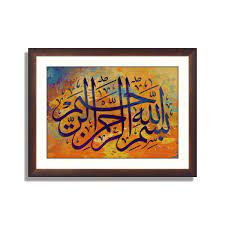 02/03/2025 09:49
1
Module: I  Otorhinolaryngology(ENT)
Dr Khola Noreen 
Dr. Sana Bilal
02/03/2025 09:49
2
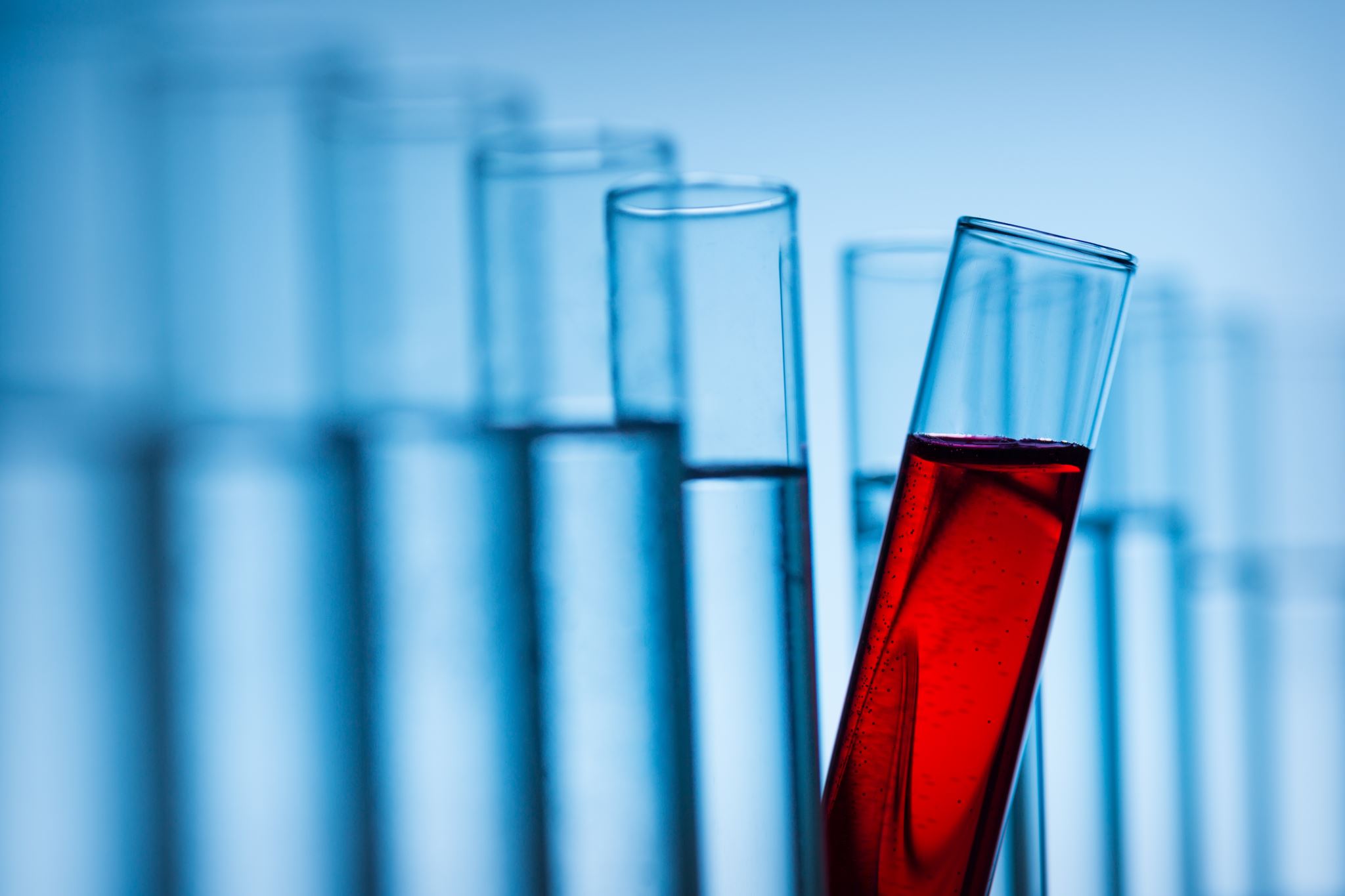 Observations 
Mental constructs
Quantification (exposures) 
Comparison (between two groups)
Statistical inference
Case Control studiesObservational , Analytical study(Block I)
Prof Dr. Syed Arshad Sabir
02/03/2025 09:49
3
Prof Umar Model
02/03/2025 09:49
4
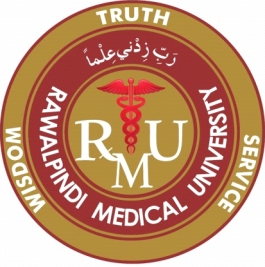 Vision & Mission of RMU
Vision
Highly recognized and accredited center of excellence in Medical Education, using evidence-based training techniques for development of highly competent health professionals, who are lifelong experiential learner and are socially accountable.
Mission Statement
To impart evidence-based research-oriented health professional education in order to provide best possible patient care and inculcate the values of mutual respect, ethical practice of healthcare and social accountability.
02/03/2025 09:49
5
Sequence of the Session
Statement of learning outcomes (01 slide) 
Order & Components of the session 
Core subject ( contains throughout relevant clinical contents) ( No.28 slides) 
Research pertinent to enhance understanding o the subjects (01 slides)
Bioethics : pertinent discussion (01 slides) 
End of the session relevant assessments ( 02 slides) 
Suggested additional readings ( 01 slide)
02/03/2025 09:49
6
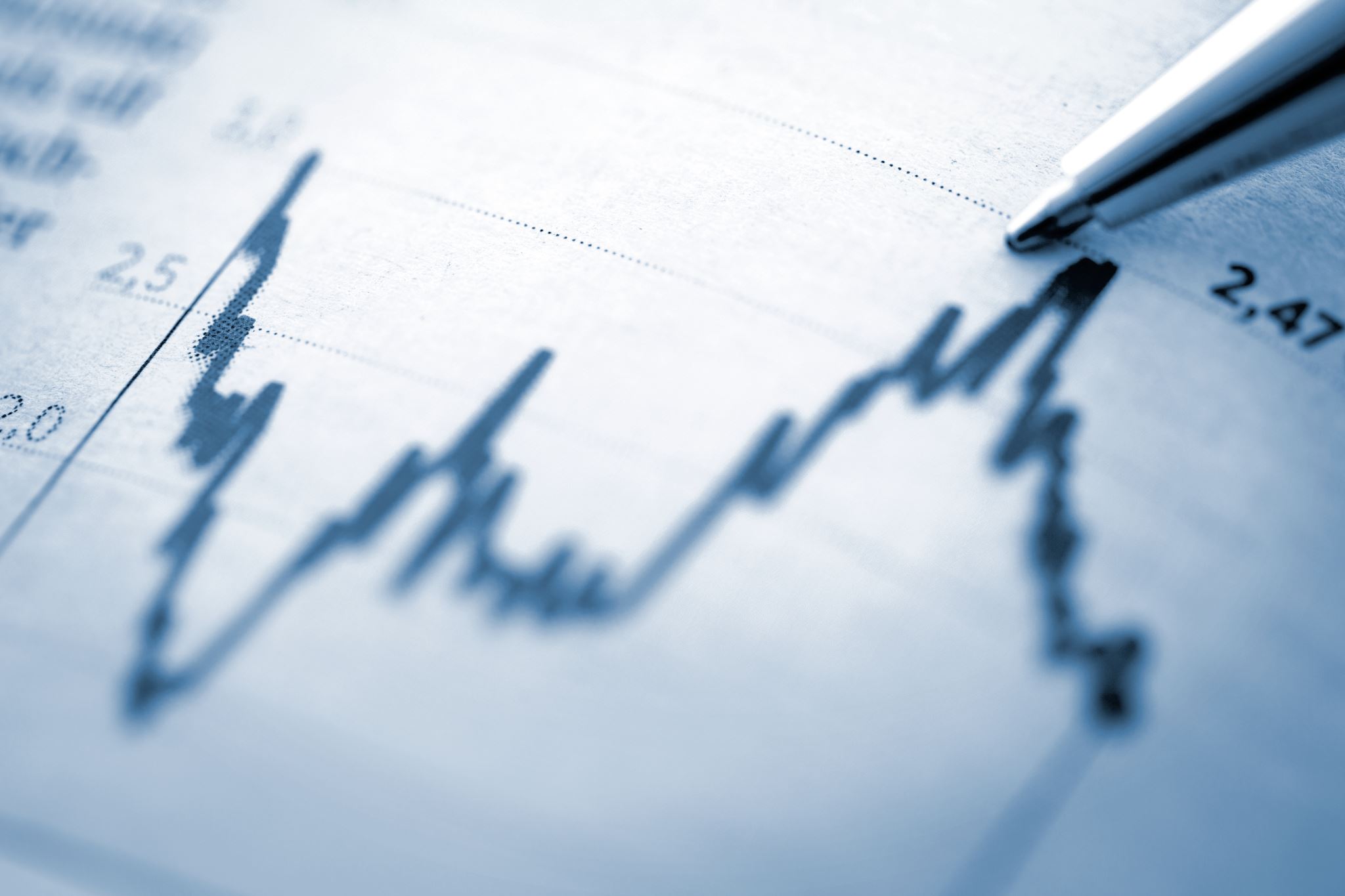 Learning objectives
At the end of this students should be able to; 
Define case control studies
Describe steps of case control study
Describe & explain Matching, Bias /  Confounding
Calculate  the analytical outcome of case control studies ( P-Value, Odds Ratio)
Explain Uses & limitations of case control studies
02/03/2025 09:49
7
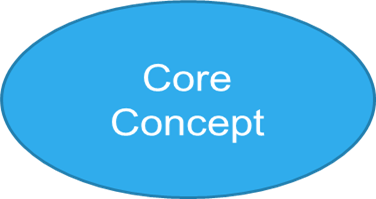 Case-Control studies
02/03/2025 09:49
8
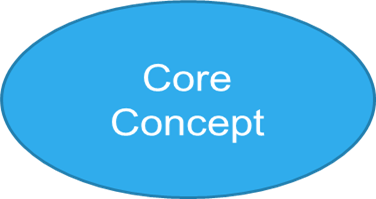 Sources of Etiological  Hypothesis
02/03/2025 09:49
9
[Speaker Notes: Empirical : realistic , practical, pragmatic, experiential, experience, observations , experimental etc]
Exposure Present
Exposure Present
Cases
Exposure absent
Exposure absent
Control
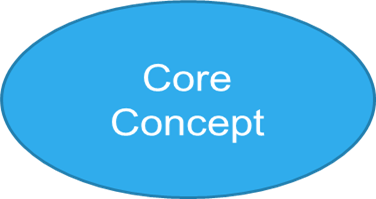 Sketch Of Case Control Study Design
Effect
Cause
Compare
<< inquire about a past event
Population
Cause
Case control study proceed from effect to the cause
Retrospective or Backward-looking Studies
02/03/2025 09:49
10
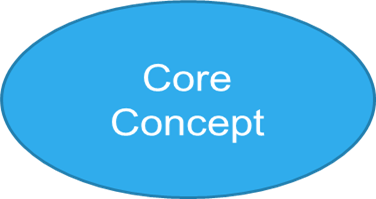 Methodology (steps)
02/03/2025 09:49
11
A process by which we select control in such a way that they are similar to cases with regard to certain pertinent selected variables e.g., age, sex.. which are known to influence the outcome of disease and which, if not adequately matched for comparability, could distort or confound the result.Method of matching :
Paired matching
Group matching (based on 			                   characteristics)
Matching
02/03/2025 09:49
12
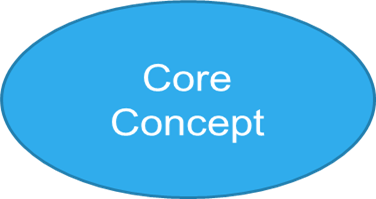 Confounding factor
a characteristic which is associated both with exposure and disease and is distributed unequally in case and control groups. It is itself an independent risk factor of the disease other than the factor under study
   Like in :
Esophageal cancer ------   Alcohol intake                                                    ( Smoking may be confounder)
Contraceptive pills ------   Breast cancer  ( Age may be confounder)
02/03/2025 09:49
13
Steps of Case-Control studies…(Contd.)
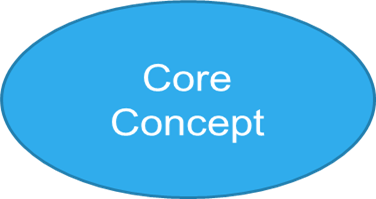 14
02/03/2025 09:49
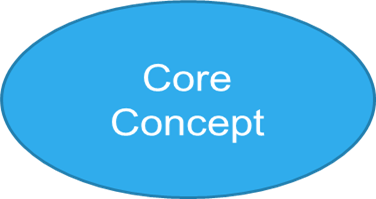 AnalysisIs there a statistical association b/w risk factor (Exposure)  and the occurrence of disease?
15
02/03/2025 09:49
2 X 2  analysis table
02/03/2025 09:49
16
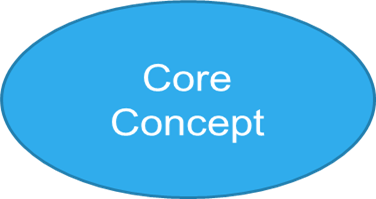 Is high use of headphone  is associated with early hearing loss ? (n=5000)
02/03/2025 09:49
17
18
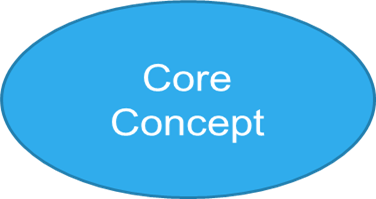 Odds ratio (cross product ratio)
02/03/2025 09:49
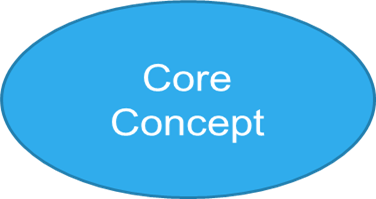 Odds ratio
Odds of the cases being exposed to R/F    =   a / c 
          
Odds of the controls being  exposed to the R/F  =  b / d

			         a/c	      a x d         a d
Ratio of the two odds =    -----	=   -------   =    ----
    			         b/d	      c x b         c b
02/03/2025 09:49
19
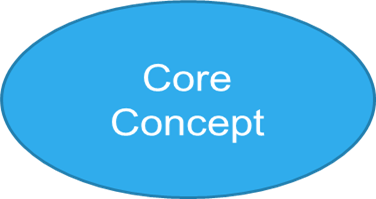 Interpretation of Odd’s Ratio (OR)
02/03/2025 09:49
20
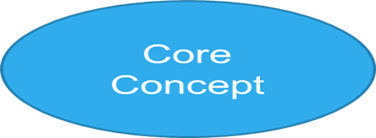 Odds ratio
02/03/2025 09:49
21
Odds Ratio
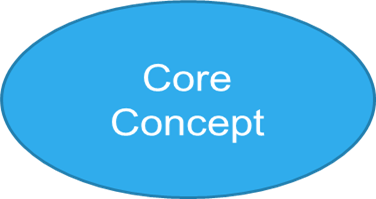 02/03/2025 09:49
22
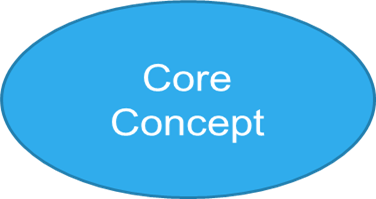 When to use case-control study design
02/03/2025 09:49
23
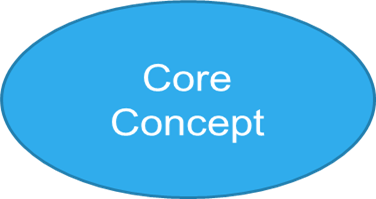 Bias……A threat to strength of evidence
02/03/2025 09:49
24
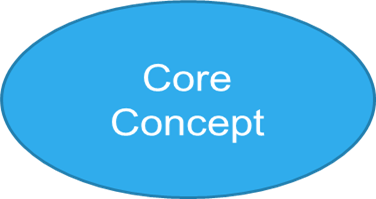 Advantages of case-control Study
Well suited to the study of rare diseases 
Relatively quick to conduct.
3.	Relatively inexpensive.
4.	Requires comparatively fewer subjects.
5.	Existing records can occasionally be used.
6.	No risk to subjects / less ethical problems 
7.	It allows to study multiple potential causes of a disease
02/03/2025 09:30
prof arshad sabir  2024
25
02/03/2025 09:49
25
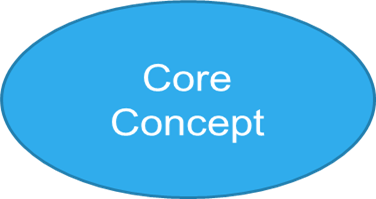 Disadvantages of case-control study
Relies on recall or records for information on past exposures ( chances of error)
Validation of information is difficult or sometimes impossible.
Selection of an appropriate comparison group may be difficult.
Incidence of disease in exposed and unexposed individuals cannot be determined
02/03/2025 09:49
26
Bioethics
20.0-Research Ethics and Consent
Ethical conduct of research requires that a human subject must participate willingly, having been adequately informed about the research and given consent; that there is a favorable balance between the potential benefit and harm of participation; and that protection of vulnerable people is ensured. The validity of findings must address questions of sufficient importance to justify any risks to participants
20.1 
 All research projects involving human subjects, whether as individuals or communities, or the use of fetal material, embryos and tissues from the recently dead, should be reviewed and approved by an Ethical Review Committee of the institution before the study begins. (page58)
"Principles of the ethical practice of public health,” version 2.2,
Public Health Leadership Society (2002). 
Reproduced with permission. National Bioethics Committee Guidelines Pakistan. Page:58
02/03/2025 09:49
27
Research
Source: https://www.jstor.org/stable/40272053
02/03/2025 09:49
28
End of lecture assessement
02/03/2025 09:49
29
MCQs with key
1. The Cancer and Steroid Hormone (CASH) study, in which women with breast cancer and a comparable group of women without breast cancer were asked about their prior use of oral contraceptives is an example of which type of study?

clinical trial    
cohort study  
 cross sectional survey  
case-control study    
experimental study

2. The most important limitation of case control study is 

Expensive
Ethical issues 
Loss to follow up
Memory recall  bias 
Time consuming
02/03/2025 09:49
30
Reading sources:
02/03/2025 09:49
31